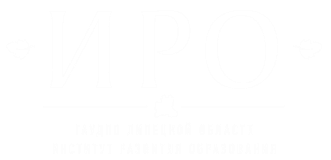 Требования к проектированию
 ИОМ
Кафедра гуманитарного и эстетического образования ГАУДПО ЛО «ИРО»
ЛИПЕЦК 2021
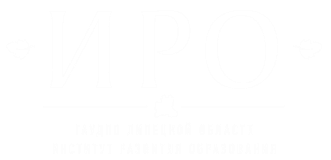 ЛИПЕЦК 2021
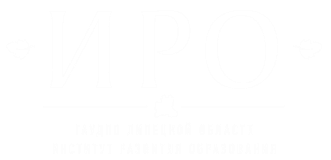 ЛИПЕЦК 2021
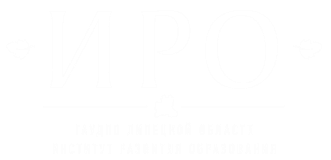 Индивидуальный образовательный маршрут и индивидуальный учебный 
план: разница понятий
ЛИПЕЦК 2021
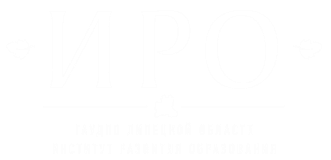 ЛИПЕЦК 2021
Учет образовательных запросов, личных и профессиональных интересов, познавательных возможностей ученика
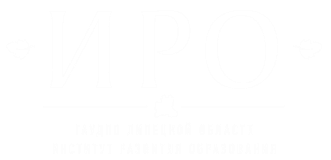 Право обучающегося на выбор учебных предметов (базовых, профильных, элективных, дополнительного образования)
Индивидуальный план
Учет видов образовательной деятельности, методов и форм диагностики образовательных результатов, технологий освоения учебного содержания, организационно –педагогических условий.
Индивидуальная образовательная программа
Учет требований времени образовательных запросов учащихся, их познавательных возможностей, конкретных условий образовательного процесса в учебном
Индивидуальный образовательный маршрут
ЛИПЕЦК 2021
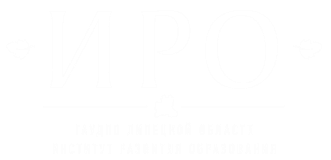 Сегодня такие новые явления в образовании, как «индивидуальная образовательная программа», «индивидуальный образовательный маршрут», «индивидуальная образовательная траектория», требуют четкого определения.
ЛИПЕЦК 2021
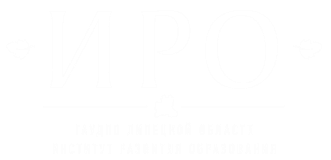 Развитие ребенка может осуществляться по нескольким образовательным маршрутам, которые реализуются одновременно или последовательно. Отсюда вытекает основная задача педагога - предложить обучающемуся спектр возможностей и помочь ему сделать выбор.
ЛИПЕЦК 2021
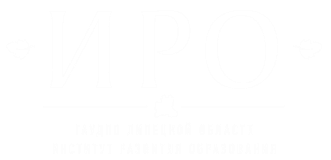 ЛИПЕЦК 2021
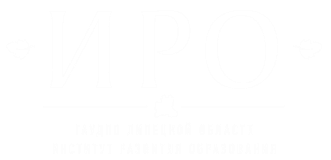 Проектирование индивидуального маршрута с использованием индивидуального учебного плана, а также очно – заочной и заочной форм обучения
ЛИПЕЦК 2021
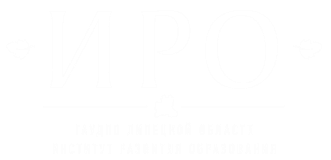 ЛИПЕЦК 2021
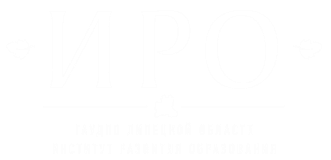 ЛИПЕЦК 2021
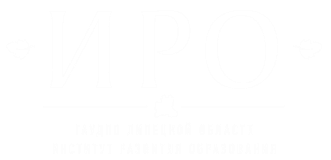 Алгоритм создания индивидуального образовательного маршрута 
Диагностика учащегося, выявление индивидуальных способностей и потребностей. 
Дифференциация учащихся со схожими потребностями и возможностями. 
Постановка целей обучения (важнейший момент, для чего это ребёнку?) 
Определение срока достижения цели. 
Отбор содержания. 
Отбор форм обучения.  
Определение этапов (расписание).
Образовательная деятельность (этап реализации). 
Диагностика промежуточных результатов. 
Коррекция. 
Подведение итогов. 
Среди множества условий для построения индивидуального образовательного маршрута главными являются: 
1). Позиция учащегося как субъекта выбора образовательной деятельности. 
2). Избыточность компонентов содержания (для обеспечения их выбора).
ЛИПЕЦК 2021
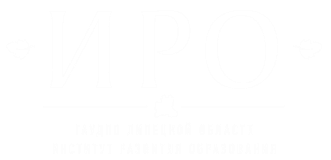 Проблемы.
ЛИПЕЦК 2021